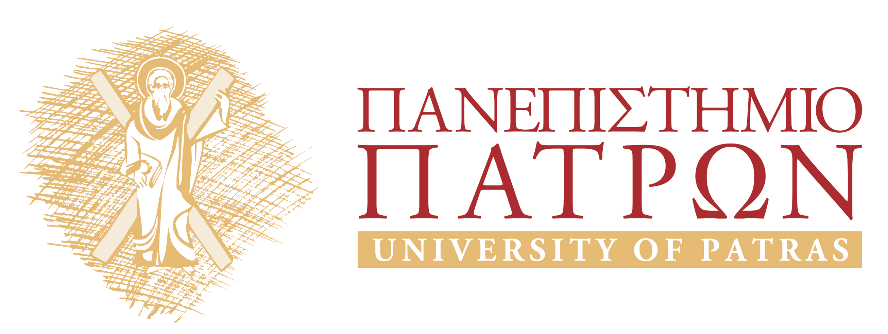 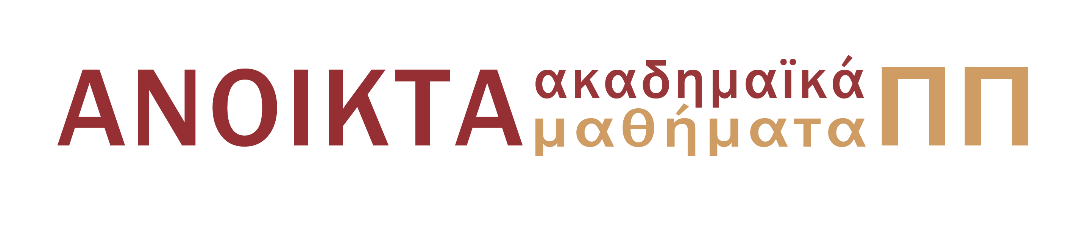 Εισαγωγή στους Η/Υ
Ενότητα 5: Ο ηλεκτρονικός υπολογιστής

Ιωάννης Σταματίου
Οργάνωση και Διοίκηση Επιχειρήσεων
Περιεχόμενα ενότητας
Γιατί Η/Υ;
Ο Η/Υ
Τα μέρη ενός υπολογιστή
Οι χρήστες
Υλικό υπολογιστή
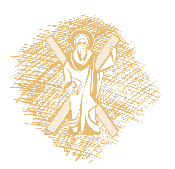 Γιατί Η/Υ;
Όπου συντρέχει ένας ή περισσότεροι από τους πιο κάτω λόγους απαιτείται η χρήση Η/Υ:
Μεγάλος όγκος δεδομένων
Επαναληπτική εργασία
Μεγάλη ταχύτητα υπολογισμών
Πολυπλοκότητα στους υπολογισμούς
Ψυχαγωγία
Εκπαίδευση
Επικοινωνία
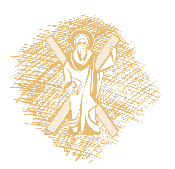 Ο Ηλεκτρονικός Υπολογιστής
Ο ηλεκτρονικός υπολογιστής είναι μια μηχανή κατασκευασμένη κυρίως από ηλεκτρονικά κυκλώματα και δευτερευόντως από ηλεκτρικά και μηχανικά συστήματα, και έχει ως σκοπό να επεξεργάζεται πληροφορίες.
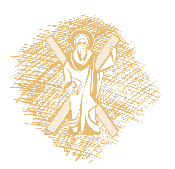 Τα μέρη ενός Η/Υ
Το υλικό (Hardware)
Το λογισμικό (Software)
Τα δεδομένα (Data)
Οι χρήστες (Users)
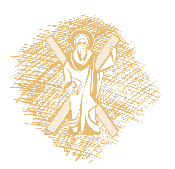 Το Υλικό (Hardware)
Το υλικό περιλαμβάνει όλες τις ηλεκτρονικές συσκευές, όλα δηλαδή τα εξαρτήματα που μπορούμε να δούμε και να ακουμπήσουμε.
Ο όρος ‘συσκευή’ αναφέρεται σε κάθε κομμάτι του υλικού που χρησιμοποιείται από τη μηχανή, όπως: keyboard, monitor, modem, mouse, κλπ.
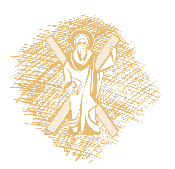 Το Λογισμικό - Software
Software – το σύνολο των προγραμμάτων– (σύνολο οργανωμένων εντολών που ελέγχουν τον Η/Υ).

Ορισμένα προγράμματα υπάρχουν για να μπορεί ο ίδιος ο Η/Υ να διαχειρίζεται τις δικές του εργασίες και να ελέγχει τις επιμέρους συσκευές που απαρτίζουν το υλικό του. (Λογισμικό Συστήματος)

Άλλα προγράμματα υπάρχουν για τον χρήστη και δίδουν τη δυνατότητα στον Η/Υ να εκτελεί εργασίες που ο χρήστης επιθυμεί, π.χ. να δημιουργεί κείμενα, να ακούει μουσική. (Λογισμικό Εφαρμογών)
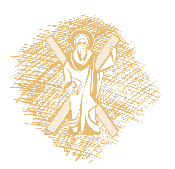 Τα δεδομένα - Data
Τα δεδομένα είναι ακατέργαστα στοιχεία τα οποία ο Η/Υ επεξεργάζεται και μετατρέπει σε χρήσιμη πληροφορία. 
Τα υπολογιστικά (ή μηχανογραφικά) δεδομένα είναι ψηφιακά, δηλαδή έχουν μετατραπεί σε δυαδικά αριθμητικά ψηφία. Ο Η/Υ αποθηκεύει και επεξεργάζεται όλα τα δεδομένα σαν δυαδικούς αριθμούς (σειρές από 0 και 1).
Οι χρήστες επεξεργάζονται δεδομένα σε μορφή κειμένων, αριθμών, ήχων, εικόνων. Ο Η/Υ μετατρέπει, αποθηκεύει και επεξεργάζεται όλα αυτά τα δεδομένα σε μορφή δυαδικών αριθμών.
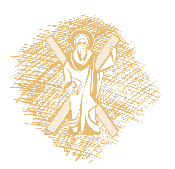 Οι χρήστες – Users
Οι άνθρωποι είναι οι λειτουργοί, οι χρήστες των Η/Υ.
Διάφοροι ρόλοι: Απλοί χρήστες, αναλυτές, προγραμματιστές, μηχανικοί λογισμικού, μηχανικοί υλικού, μηχανικοί δικτύων, σχεδιαστές ιστοσελίδων, κλπ.
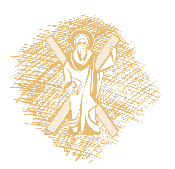 Τύποι υλικού (hardware)
Οι συσκευές hardware διακρίνονται στις εξής κατηγορίες:
Επεξεργαστές (Processors)
Μνήμη (Memory) 
Συσκευές Εισόδου & Εξόδου (Input and output (I/O) devices)
Συσκευές Αποθήκευσης (Storage devices)
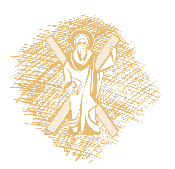 Υλικό Υπολογιστή - Δευτερεύουσα Μνήμη
Μαγνητικοί Δίσκοι
Στον μαγνητικό δίσκο (magnetic disk), η αρχή λειτουργίας είναι παρόμοια με αυτή των μαγνητικών ταινιών. 

Τώρα το μαγνητικό υλικό καλύπτει έναν δίσκο. Και η προσπέλαση ενός σημείου της επιφάνειας απαιτεί να περιστραφεί ο δίσκος, αλλά και να μετατοπιστεί η κεφαλή.
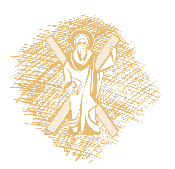 Υλικό Υπολογιστή - Δευτερεύουσα Μνήμη
Οπτικοί Δίσκοι
To 1958 ανακαλύφθηκε η τεχνολογία του laserdisc, ωστόσο πέρασαν αρκετά χρόνια μέχρι την πρώτη παρουσίαση του σε κοινό (1972). Το προϊόν ήταν διαθέσιμο στην αγορά το 1978. 

Στον οπτικό δίσκο (optical disk) τα μπιτ αναπαριστώνται μέσω των εσοχών και εξοχών της επιφάνειας του δίσκου. Η κεφαλή ανάγνωσης εκπέμπει δέσμη λέιζερ και ανιχνεύει τις διαφορές στην ανακλασμένη ακτίνα.
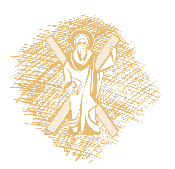 Υλικό Υπολογιστή - Συσκευές Εισόδου
Μία συσκευή εισόδου είναι οποιαδήποτε περιφερειακή μονάδα μέσω της οποίας δεδομένα και προγράμματα εισάγονται από τον έξω κόσμο στον Η/Υ.
Συσκευές Εισόδου:
Πληκτρολόγιο
Ποντίκι
Σαρωτής (ή αλλιώς σκάνερ)
Χειριστήρια παιχνιδιών (π.χ. το joystick)
Μικρόφωνο
Ιχνόσφαιρα (trackball)
Ψηφιακή κάμερα, Webcam
Φωτογραφίδα (light pen)
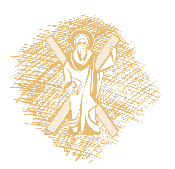 Τέλος Ενότητας
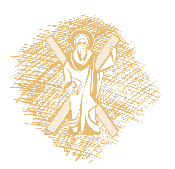 Χρηματοδότηση
Το παρόν εκπαιδευτικό υλικό έχει αναπτυχθεί στo πλαίσιo του εκπαιδευτικού έργου του διδάσκοντα.
Το έργο «Ανοικτά Ακαδημαϊκά Μαθήματα στο Πανεπιστήμιο Αθηνών» έχει χρηματοδοτήσει μόνο την αναδιαμόρφωση του εκπαιδευτικού υλικού. 
Το έργο υλοποιείται στο πλαίσιο του Επιχειρησιακού Προγράμματος «Εκπαίδευση και Δια Βίου Μάθηση» και συγχρηματοδοτείται από την Ευρωπαϊκή Ένωση (Ευρωπαϊκό Κοινωνικό Ταμείο) και από εθνικούς πόρους.
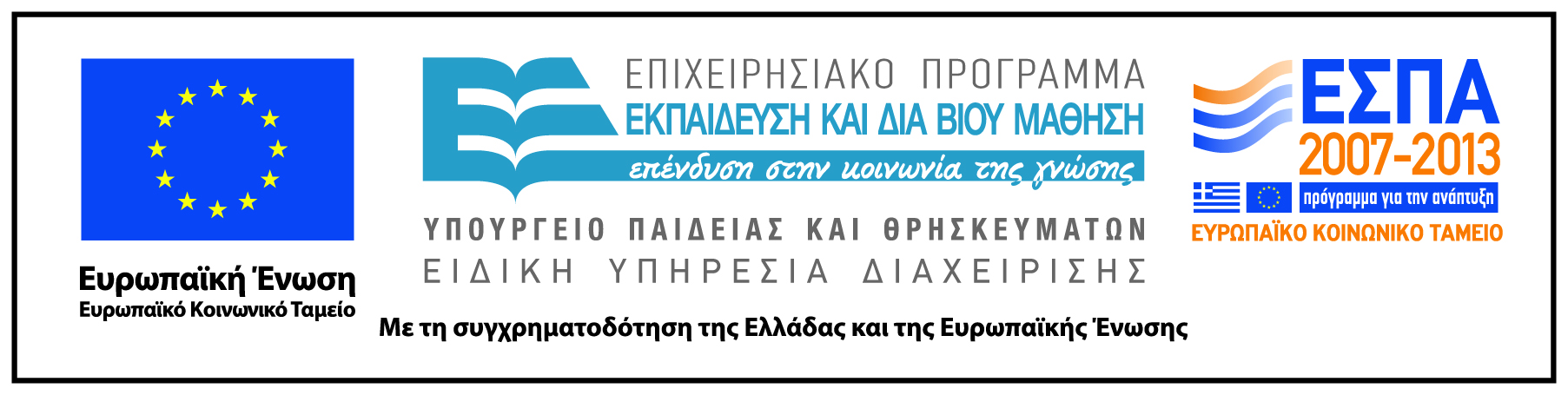 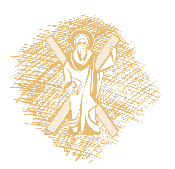 Σημείωμα Αναφοράς
Copyright Πανεπιστήμιο Πατρών, Ιωάννης Σταματίου,2014.  «Εισαγωγή στους Η/Υ. Ο ηλεκτρονικός υπολογιστής.». Έκδοση: 1.0. Πάτρα 2014. Διαθέσιμο από τη δικτυακή διεύθυνση:. https://eclass.upatras.gr/courses/BMA421/
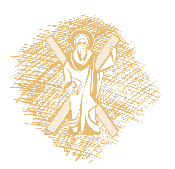 Σημείωμα Αδειοδότησης
Το παρόν υλικό διατίθεται με τους όρους της άδειας χρήσης Creative Commons Αναφορά, Μη Εμπορική Χρήση Παρόμοια Διανομή 4.0 [1] ή μεταγενέστερη, Διεθνής Έκδοση.   Εξαιρούνται τα αυτοτελή έργα τρίτων π.χ. φωτογραφίες, διαγράμματα κ.λ.π.,  τα οποία εμπεριέχονται σε αυτό και τα οποία αναφέρονται μαζί με τους όρους χρήσης τους στο «Σημείωμα Χρήσης Έργων Τρίτων».
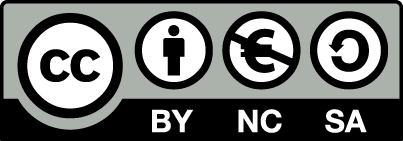 [1] http://creativecommons.org/licenses/by-nc-sa/4.0/ 

Ως Μη Εμπορική ορίζεται η χρήση:
που δεν περιλαμβάνει άμεσο ή έμμεσο οικονομικό όφελος από την χρήση του έργου, για το διανομέα του έργου και αδειοδόχο
που δεν περιλαμβάνει οικονομική συναλλαγή ως προϋπόθεση για τη χρήση ή πρόσβαση στο έργο
που δεν προσπορίζει στο διανομέα του έργου και αδειοδόχο έμμεσο οικονομικό όφελος (π.χ. διαφημίσεις) από την προβολή του έργου σε διαδικτυακό τόπο

Ο δικαιούχος μπορεί να παρέχει στον αδειοδόχο ξεχωριστή άδεια να χρησιμοποιεί το έργο για εμπορική χρήση, εφόσον αυτό του ζητηθεί.
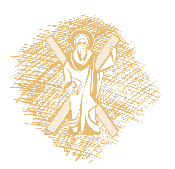 Σημείωμα Χρήσης Έργων

Το έργο αυτό κάνει χρήση του έργου:

«Εισαγωγή στην Πληροφορική: Θεωρία και Πράξη», των Alan Evans, Kendall Martin, Mary Anne Poatsy1η έκδοση, Εκδόσεις Κριτική
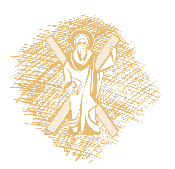